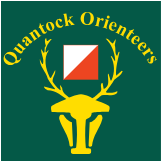 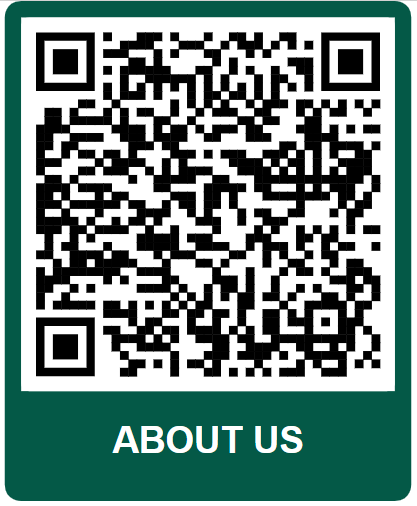 www.quantockorienteers.co.uk